Sistem Informasi Akuntansi Pembelian
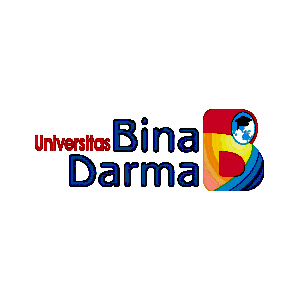 Definisi pembelian menurut Zaki Baridwan
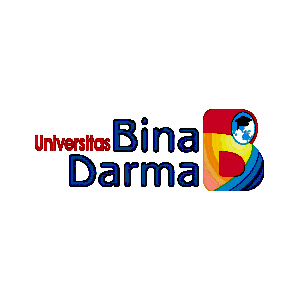 “Pembelian merupakan salah satu fungsi yang penting dalam berhasilnya oprasi suatu perusahaan. Fungsi ini dibebani tanggung jawab untuk mendapatkan kualitas dan kuantitas barang yang tersedia pada waktu yang dibutuhkan dengan harga yang sesuai dengan harga yang berlaku.”
	(2004:132)
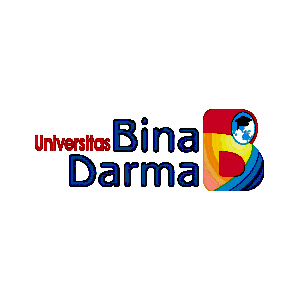 Jenis-Jenis Pembelian
“Pada perusahaan dagang kegiatan pembelian meliputi pembelian aktiva produksi, pembelian barang dagangan serta pembelian barang dan jasa lain dalam rangka kegiatan usaha.”
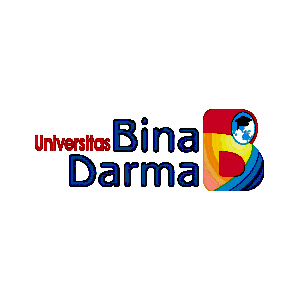 Jenis-Jenis Pembelian cont.
Menurut La Midjan dalam Sistem Informasi Akuntansi 1 pembelian terdiri dari dua jenis antara lain:
Pembelian kredit adalah pembelian yang mendapat fasilitas pembayaran lebih dari satu bulan

Pembelian secara tunai yaitu pembelian yang dibayar secara langsung tanpa syarat dengan uang sendiri
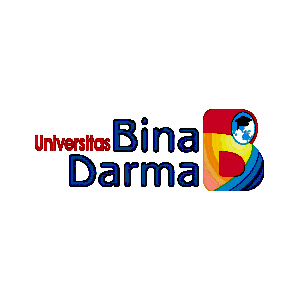 Menurut Gellinas dan E.Oram Allan, dalam buku Sistem Informasi Akuntansi adalah sebagai berikut:
“Sistem informasi akuntansi pembelian merupakan suatu struktur yang terdiri dari beberapa elemen yang saling menunjang yaitu manusia, peralatan, metode, dan pengendalian yang diorganisir untuk memenuhi fungsi yang ada.”(2002:285)
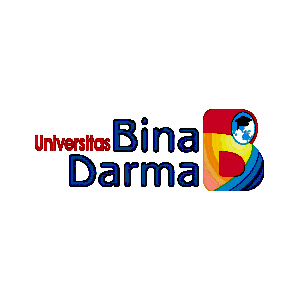 Fungsi yang Terkait
Menurut Mulyadi dalam buku Sistem Akuntansi, fungsi yang terkait dalam  sistem akuntansi pemelian adalah:

Fungsi Gudang
	Fungsi gudang bertanggung jawab untuk mengajukan permintaan pembelian sesuai dengan posisi persediaan yang ada di gudang untuk menyimpan barang yang telah diterima oleh fungsi penerimaan.

Fungsi Pembelian
	Fungsi pembelian bertanggung jawab untuk memperoleh informasi  mengenai harga barang, menentukan pemasok yang dipilih dalam pengadaan barang dan mengeluarkan order pembelian pada pemasok yang dipilih.

Fungsi Penerimaan
	Fungsi ini bertanggung jawab untuk melakukan pemeriksaan terhadap jenis, mutu, dan kuantitas barang yang diterima dari pemasok guna menentukan dapat atau tidaknya barang tersebut diterima olehperusahaan.

Fungsi Akuntansi
	Fungsi akuntansi yang terkait dalam transaksi pembelian adalah fungsi pencatatan uang dan fungsi pencatatan persediaan.” (2001:300)
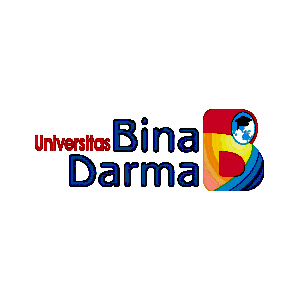 Formulir/Dokumen Yang Digunakan
Menurut Mulyadi dalam buku Sistem Akuntansi, dokumen yang digunakan dalam sistem akuntansi pembelian adalah:
Surat Permintaan Pembeliaan
	Dokumen ini merupakan formulir yang diisi oleh fungsi gudang atau fungsi pemakai barang untuk meminta fungsi pembelian melakukan pembelian barang.

Surat Permintaan Penawaran Harga
	Dokumen ini digunakan untuk meminta penawaran harga bagi barang yang pendapatannya tidak bersifat berulang kali terjadi (tidak repetitif), yang menyangkut jumlah rupiah lebih besar.

Surat Order Pembelian
	Dokumen ini digunakan untuk memesan barang kepada pemasok yang telah dipilih.

Laporan Penerimaan Barang
	Dokumen ini dibuat oleh fungsi penerimaan untuk menunjukan bahwa barang yang diterima oleh pemasok telah memenuhi jenis, spesifikasi,  mutu dan kuantitas seperti yang tercantum dalam surat order pembelian.” (2001:303)
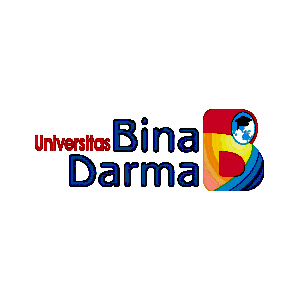 Catatan Yang Digunakan
Menurut Mulyadi dalam buku Sistem Akuntansi, dokumen yang digunakandalam si
Laporan Penerimaan Barang
	Merupakan laporan yang dibuat oleh bagian Pembelian untuk mencatat seluruh seluruh penerimaan barang yang dipesan.

Surat Permintaan Barang
	Merupakan catatan yang digunakan untuk mencatatat barang apa saja yang akan dipesan.

Jurnal pembelian
	Merupakan pencatatan dari transaksi dari setiap pembelian baik tunai maupun kredit.”
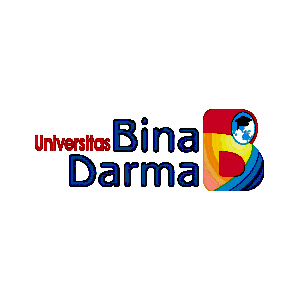 Standar Akuntansi Sistem Informasi Akuntansi Pembelian
Menurut Standar Akuntansi Keuangan definisi biaya pembelian yaitu sebagai berikut:

“Biaya pembelian persediaan meliputi harga pembelian, bea masuk dan pajak lainnya (kecuali yang kemudian dapat ditagih kembali oleh perusahaan kepada kantor pajak), dan biaya pengangkutan, penanganan dan biaya lainnya yang secara langsung dapat diatribusikan pada perolehan barang jadi, bahan dan jasa. Diskon dagang (trade discount), rabat dan pos lain yang serupa dikurangkan dalam menentukan biaya pembelian.” (2004:14.2)
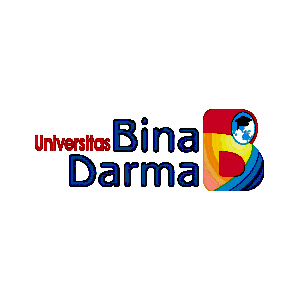 Prosedur Pembelian
Prosedur pembelian dilaksanakan melalui beberapa bagian dalam perusahaan bagian-bagian yang terkait dalam prosedur ini adalah bagian pembelian, penerimaan barang, hutang dan gudang, menurut Mulyadi(2001:300) transaksi pembelian mencakup prosedur berikut ini :

Pada saat persediaan bahan menunjukkan batas minimal fungsi gudang mengajukan permintaan pembelian ke fungsi pembelian.

Fungsi pembelian meminta penawaran harga dari berbagai pemasok.

Fungsi pembelian menerima penawaran harga dari berbagai pemasok dan melakukan pemilihan pemasok.

Fungsi pembelian membuat order pembelian kepada pemasok yang dipilih.
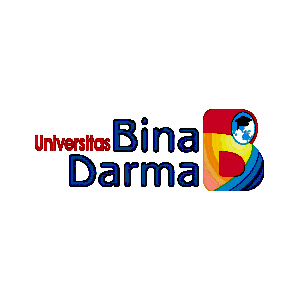 Prosedur Pembelian
Fungsi penerimaan memeriksa dan menerima barang yang dikirim oleh pemasok.

Fungsi penerimaan menyerahkan barang yang diterima kepada fungsi gudang untuk disimpan.

Fungsi penerimaan melaporkan penerimaan kepada fungsi akuntansi.

Fungsi akuntansi menerima faktur tagihan dari pemasok dan atas dasar faktor dari pemasok tersebut fungsi akuntansi mencatat kewajib
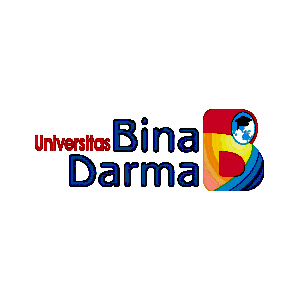 Jaringan prosedur yang membentuk system akuntansi pembelian
Menurut Mulyadi(2001:3001) jarimgan prosedur yang membentuk sistem akuntansi pembelian adalah  sebagai  berikut :

Prosedur permintaan pembelian
	Dalam prosedur ini fungsi gudang mengajukan permintaan pembelian dalam formulir surat perrnintaan pembelian kepada fungsi pembelian. Jika barang tidak disimpan di gudang, misalnya untuk barang langsung pakai, fungsi yang memakai barang mengajukan permintaan pembelian langsung ke fungsi pembelian dengan menggunakan surat permintaan pembelian.

Prosedur permintaan penawaran harga dan penelitian pemasok Dalam prosedur ini fungsi pembelian mengirimkan surat permintaan penawaran harga kepada petnasok untuk memperoleh informasi mengenai harga barang dan berbagai syarat pembelian yang lai, untuk memungkinkan pemilihan pemasok yang akan ditunjuk sebagai pemasok barang yang diperlukan oleh perusahaan.
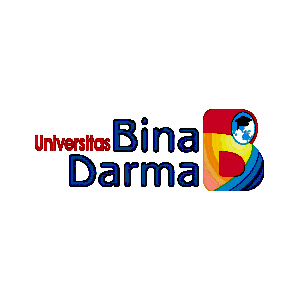 Jaringan prosedur yang membentuk system akuntansi pembelian
Prosedur order pembelian
	Dalam prosedur ini fungsi pembelian mengirimkan surat order pembetian kepada pemasok yang dipilih dan memberitahukan kepada unit-unit organisasi lain dalam perusahaan, mengenai order pembelian yang sudah dikeluarkan oleh perusahaan.

Prosedur penerimaan barang
	Dalam prosedur ini fungsi penerimaan melakukan pemeriksaan mengenai jenis, kualitas dan mutu barang yang diterima dari pemasok, dan kemudian membuat laporan penerimaan barang untuk menyatakan peneriinaan barang dari pemasok tersebut.

Prosedur pencatatan utang
	Dalam prosedur ini fungsi akuntansi memriksa dokumen-dokumen yang berhubungan dengan pembelian dan menyelenggarakan pencatatan utang atau mengarsipkan dokumen sumber sebagai catatan utang.

Prosedur distribusi pembelian Prosedur ini meliputi distribusi rekening yang di debit dari transaksi pembelian untuk kepentingan pembuatan laporan manajemen.
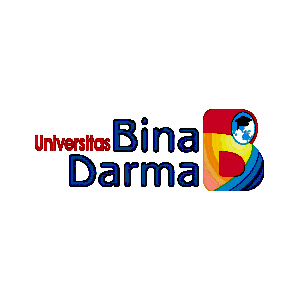 TERIMA KASIH